APSソーメンタイマー JavaScript版(プログラミング領域)
1
学習目標
2
[Speaker Notes: 資料作成時の注意：
本ページは、APS本体からコピーできる]
単元の流れ
3
[Speaker Notes: 資料作成時の注意：
本ページは、APS本体からコピーできる]
1コマ目
タイマーアプリケーションの動作を確認し、カスタマイズ方法を学ぶ
4
[Speaker Notes: 資料作成時の注意：

コマごとのタイトルスライド

このスライド以下をコマごとに作成する
・学習目標・前回までの振り返り
・コードの説明
・カスタマイズの説明
・補足図・説明
・参考資料
・まとめ]
1コマ目
ソーメンタイマー（JavaScript版）を
動かしてみよう
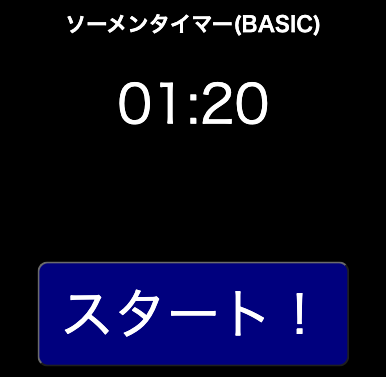 サポートページからソーメンタイマー
（JavaScript版)
をクリック
Monacaプロジェクトとして
インポートして、IDEで開く
残り時間「01:20」と
スタートボタンが表示される
5
[Speaker Notes: 資料作成時の注意：
本ページは、APS本体からコピーできる。ただし、文字サイズなど、レイアウトを調整する]
実習（インポート）
1コマ目
学習者用・サポートページについて
https://edu.monaca.io/student


https://edu.monaca.io/template/aps
6
[Speaker Notes: 資料作成時の注意：
アプリケーション名の部分の画像を置き換えること]
実習（コードの確認）
1コマ目
ソーメンタイマーのソースコード(抜粋)
index.html
画面に表示する要素を定義している
<body onload="init()">
<h1>ソーメンタイマー(BASIC)</h1>
<time id="count">00:00</time>
<button onclick="main(true);" id="start">スタート！</button>
<div id="messageArea"></div>
</body>
アプリのタイトル
タイマー表示
スタートボタン。クリックするとmain()を呼ぶ
7
[Speaker Notes: 資料作成時の注意：
本ページは、APS本体からコピーできる。ただし、文字サイズなど、レイアウトを調整する]
ソーメンタイマーのプログラムの構成
プログラムが読み込まれたら実行する
初期化（※実行を準備）する関数 init()
スタートボタンがクリックされたら
関数 main()
1秒経過したら
関数 main()
8
ソーメンタイマーの関数①init()
function init() {
    count = 80;
    time = count2time(count);
    dom = document.getElementById("count");
    dom.textContent = time;
    sounds = {
        start:new Audio('start.mp3'),
        s60:new Audio('s60.mp3'),
        s30:new Audio('s30.mp3'),
        s10:new Audio('s10.mp3'),
        end:new Audio('end.mp3'),
    }
  }
初期化処理
「スタート」ボタンが押される前、
ファイルが読み込まれたらすぐに
実行される



音声ファイルを読み込み、
startやs30などの短い名前で
利用できるようにしている
9
ソーメンタイマーの関数②count2time()
function count2time(count) { 
    let seconds,minutes,time;
    minutes = Math.floor(count / 60);
    minutes = ("0" + minutes).slice(-2);
    seconds = count % 60;
    seconds = ("0" + seconds).slice(-2);
    time = minutes + ":" + seconds;
    return time;
  }
与えられた秒数を、「分:秒」の形式に変換する

60で割り、整数部分を取り出す
前に0を付け、末尾２文字を取り出す

60で割った余りを求める
前に0を付け、末尾２文字を取り出す

分と"："と秒をつなげる
10
1コマ目
１秒経過するごとに実行する仕組み
「１秒経ったら
　関数main()を呼び出す」
という仕組みを使う。

秒数にあたる変数を用意し、その値を１ずつ減らしながら繰り返す。変数が０になったら終了するようにすると、
カウントダウンタイマーの動作になる
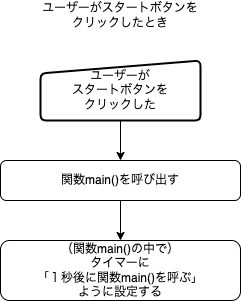 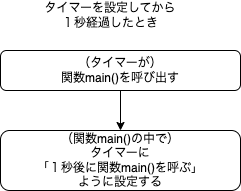 11
[Speaker Notes: 資料作成時の注意：
APS上にある、コードやフローチャートの補足説明や、補助の図・表を書く]
1秒経過するごとに呼び出される関数（処理のかたまり）
function main(first = false) {
  if (first) {
     document.getElementById("start").setAttribute("disabled",true);
     sounds.start.play();
  } else {
     if (count == 60) {
        sounds.s60.play();
     } else if (count == 30) {
        sounds.s30.play();
     } else if (count == 10) {
        sounds.s10.play();
     } else if (count == 0) {
        sounds.end.play();
     }
     count--;
  }
  time = count2time(count);
  dom.textContent = time;
  if ( count >= 0 ){
     id = setTimeout(main, 1000);
  } else {
     document.getElementById("start").removeAttribute("disabled");
     init();
  }
}
1回目（ボタンが押された時）は、
スタートボタンを押せなくしている。
startの音声を流す。


変数countが60のとき、
30のとき、
10のとき、
0のときに、
それぞれs60、s30、s10、endの音声を流す。



変数countの値から1引く。

変数count（秒）から「分：秒」を作る。
「分：秒」を表示する。

変数countが0以上なら、
1秒後に関数main()を呼び出す。


変数countが0以上でないなら（マイナスなら）
スタートボタンを押せるようにし、
初期化（関数init()）処理を呼び出す。
カスタマイズ① １秒ごとにメッセージを追加表示する
…
     count--;
  }
  writeMessage("1秒経過");
  time = count2time(count);
  dom.textContent = time;
  if ( count >= 0 ){
     id = setTimeout(main, 1000);
…
関数main()の終盤に、writeMessage()を追加する
関数main()の中に、命令writeMessage()を、１回書くだけ
→それにも関わらず、１秒ごとに画面に文字が追加されていく

なぜそんな結果になるか？
→関数main()が、1秒おきに呼び出されているから

※関数writeMessage()は、HTMLのmessageAreaという要素の中に文字列を追加している
function writeMessage(message){
   let messageArea = document.getElementById('messageArea');
   let currentMessage = messageArea.innerHTML;
   messageArea.innerHTML = message + "<br>" + currentMessage;
}
13
カスタマイズ② タイマーの時間を変える
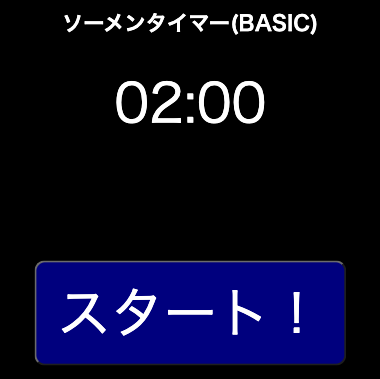 function init() {
   count = 120;
   time = count2time(count);
   dom = document.getElementById("count");
   dom.textContent = time;
count = 80をcount = 120にする
変数count：残り秒数を格納しておく入れ物

関数init()は、プログラムが始まって、最初に実行される処理のかたまり。
この関数の中の、count=80の行を、count=120にする。
14
カスタマイズ③ 繰り返す間隔を変える
if ( count >= 0 ){
   id = setTimeout(main, 5000);
1000 → 5000
5秒経過すると、

タイマーの表示が1秒ずつ減っていく
※タイマー設定の方法

setTimeout( <呼び出す関数名>,  何ミリ秒後 )
15
カスタマイズ④ 残り半分になったらメッセージを表示する
if (count == 60) {
   sounds.s60.play();
} else if (count == 40) {
   writeMessage("あと半分!");
} else if (count == 30) {
   sounds.s30.play();
else if (条件式)のあと、
実行する処理を{ } で囲む
if (count == 60) の条件分岐の後、
else if (count == 30) の条件分岐の前に、
else if (count == 40) の分岐を追加する。

writeMessage("あと半分!")の行は、{ }で囲む。
{ }で囲まれた範囲（処理のかたまり）を、ブロックと呼ぶ。
※プログラムの実行中に、count == 30とcount == 40が同時に起きることは無いため、残り時間の大きい方から並べる必要はない。順番を逆にしても、プログラムは問題なく動作する（40秒前には40秒前の処理が、30秒前には30秒前の処理が実行される）。

後からプログラムを見る人間のために、分かりやすい並び順にしている。
16
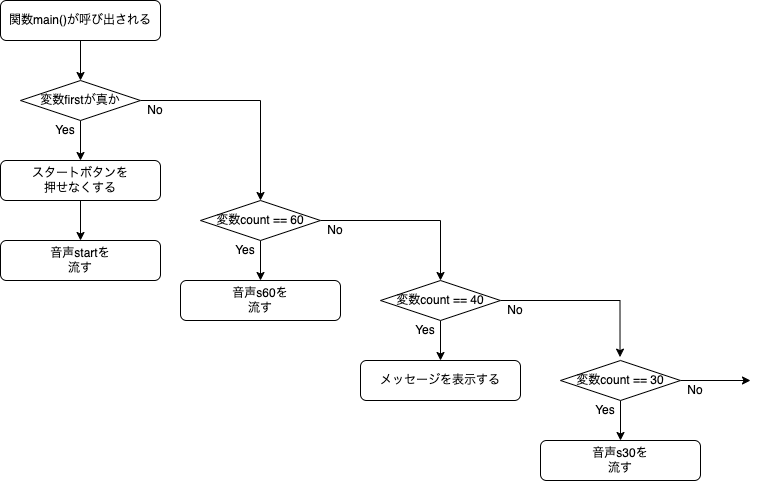 条件分岐を
追加する
17
カスタマイズ⑤ アプリケーションのタイトルを変える
<h1>カップラーメンタイマー(BASIC)</h1>
index.htmlの
<h1>タグの中身を書き換える
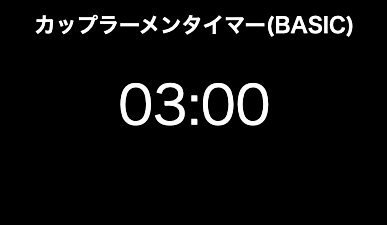 ※オプション
タイマーの残り時間を3分にした。
18
カスタマイズ⑥ 画面の要素の色を変更する
CSSファイルの中のbodyは、index.htmlのタグ<body>を指している。
body {
   background-color:orange;
   color:saddlebrown;
}
要素bodyの中の
background-color: 色名 で、背景の色を指定する。
color: 色名 で、文字の色を指定する。
19
参考：小さな量の接頭辞



参考：大きな量の接頭辞
20
[Speaker Notes: 資料作成時の注意：
参考資料・補足資料を添えてもよい]
音声を変えるには
音声ファイルを作成する
ファイルをMonaca Educationの
	プロジェクトにアップロードする
関数init()で、soundsに追加する


プログラムから呼び出す
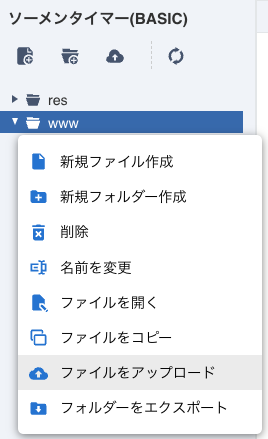 sounds = {
…
  end:new Audio('end.mp3'),
  mySound:new Audio('my.mp3')
}
sounds.mySound.play();
21
まとめ
プログラミング言語の持つタイマー機能（指定した時間が経過したら処理を呼び出す）を使い、1秒おきに処理を行い、一定時間を測るアプリケーションを作った
量の大きさに応じて使い分ける接頭辞（例：ミリ）を学んだ
プログラミングにより、表示する文字を変えたり、表示の色を変えたりすることを学んだ
22
[Speaker Notes: 資料作成時の注意：
各コマないし全体のまとめ

※先生が授業をまとめやすくする資料をつける]